Marketing activities
Click here to explore 100s of roadmap templates in Aha! FREE for 30 days.
Create a cloud-based roadmap in Aha!
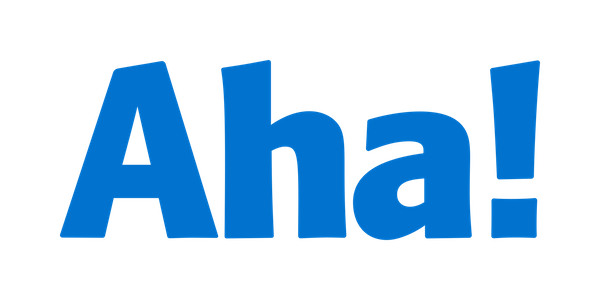